What is a Walk to Emmaus?
The Walk to Emmaus is a 3-day Christian spiritual retreat where you meet Jesus Christ in a new way as God’s grace and love is revealed to you through believers
Objective of Emmaus: to inspire, challenge, and equip local church members for Christian action in their homes, churches, communities, and places of work
Emmaus lifts up a way for our grace-filled lives to be lived and shared with others
Emmaus provides a Path of Discipleship
Experience begins with invitation from a sponsor
After 3-day Walk, you are invited to join a small group to support each other in your ongoing walk with Christ
Experience accountable discipleship in small group as you weekly share your closest to Christ moments, your call to discipleship, and your struggles and failures
Individuals find ways to live their individual call to discipleship in their home, their church, and community
Individual gifts and servant-leadership skills can be developed via Emmaus Team experiences for use in your local church and its missions
Personal experiences
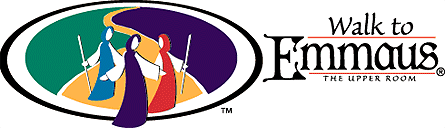